١١
الفصل
(القياس) الطول والمساحة
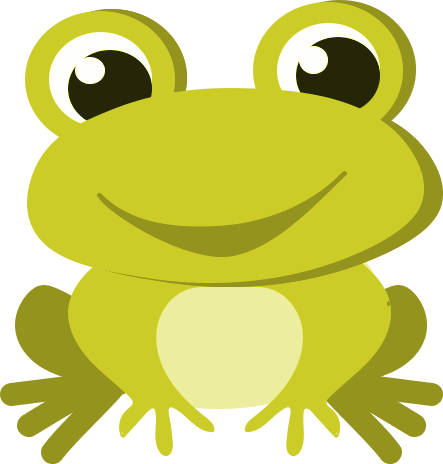 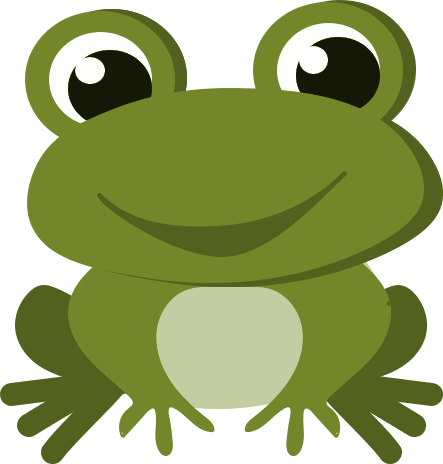 اختبار الفصل
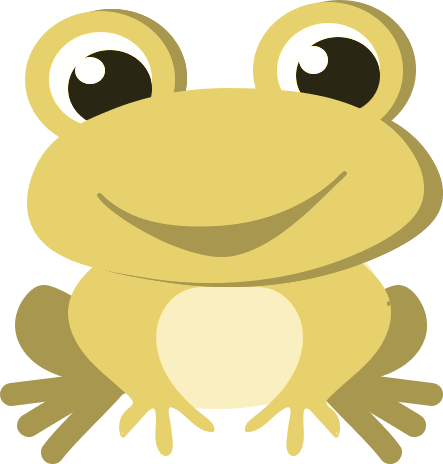 الحادي عشر
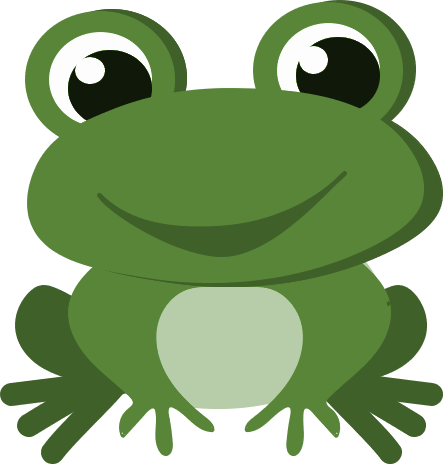 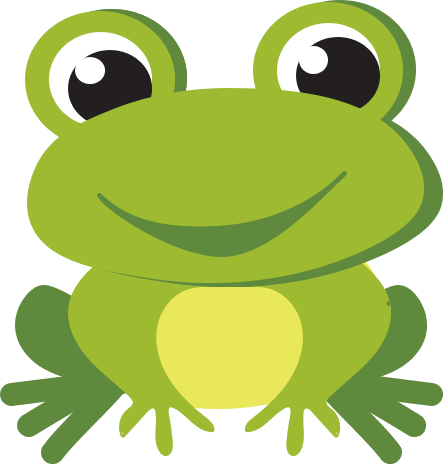 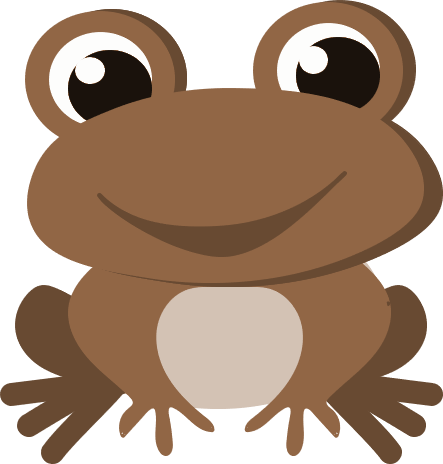 صالح الشراري
نشاط
أدوات
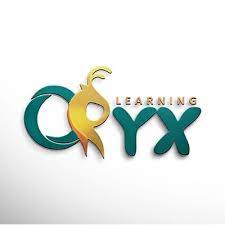 الإجابة
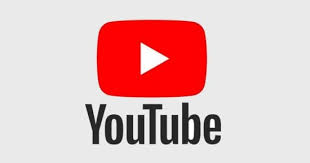 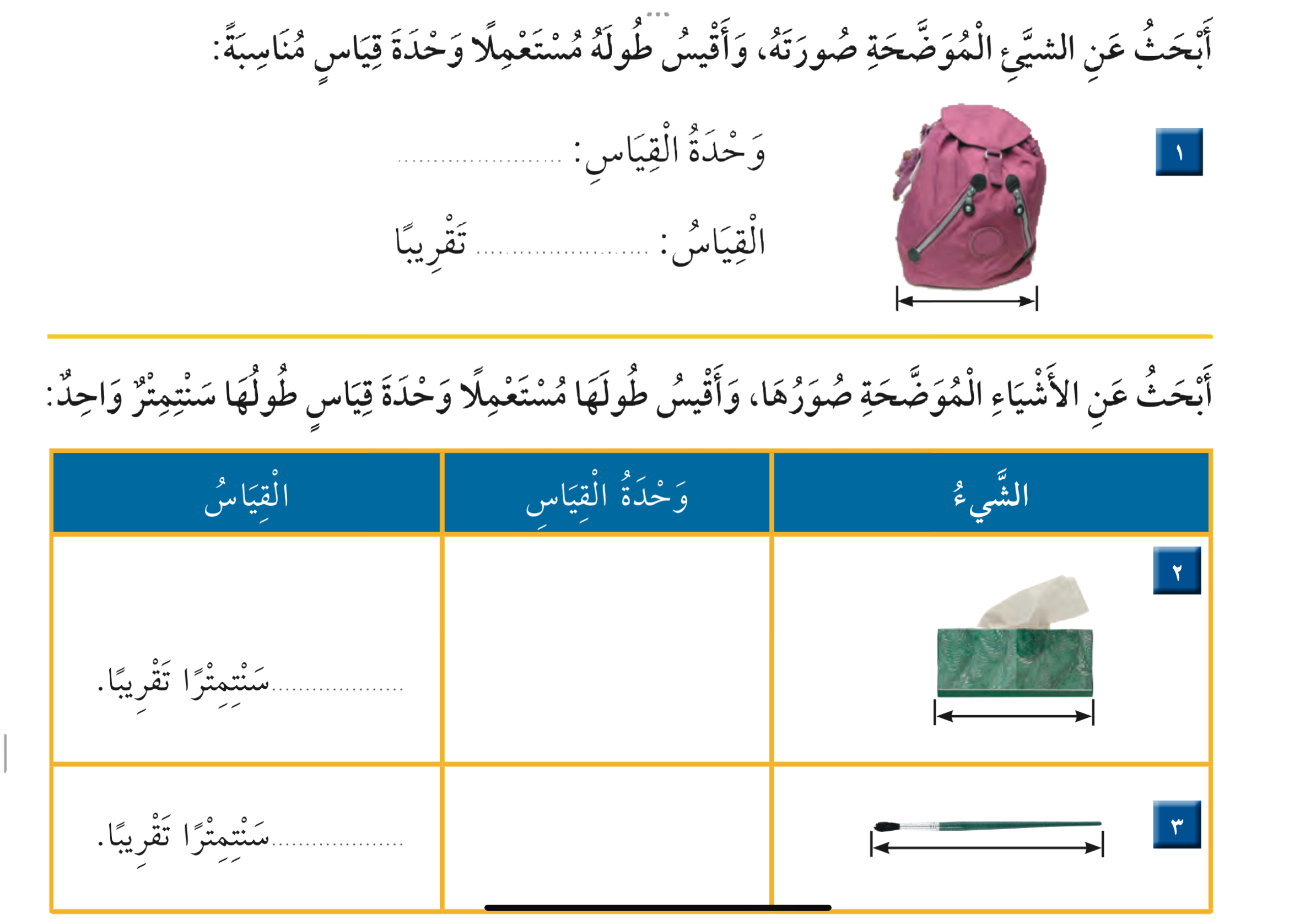 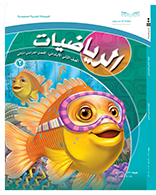 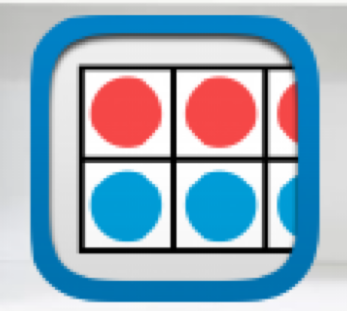 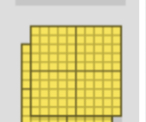 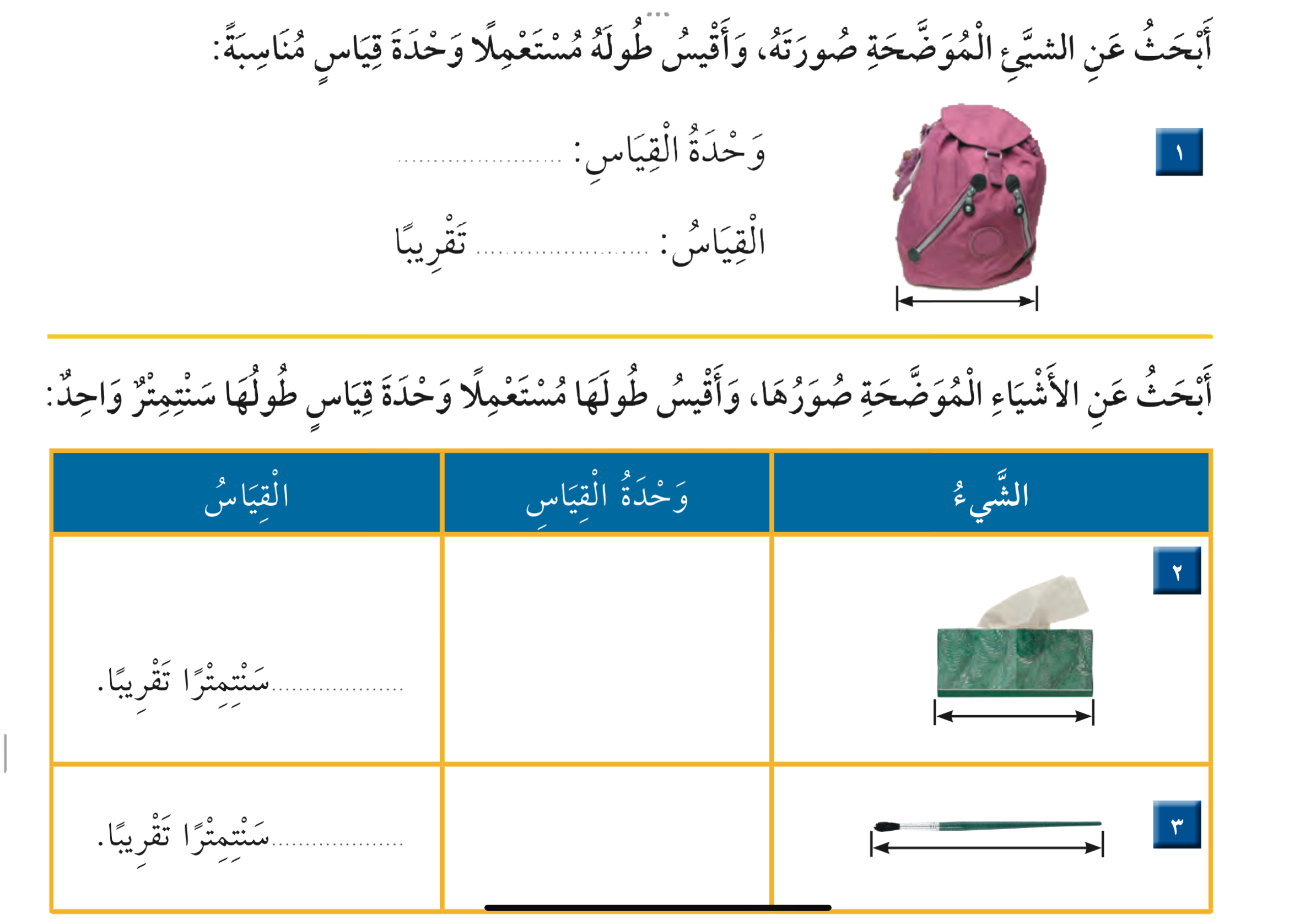 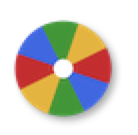 المكعب
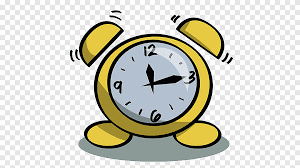 ١٥
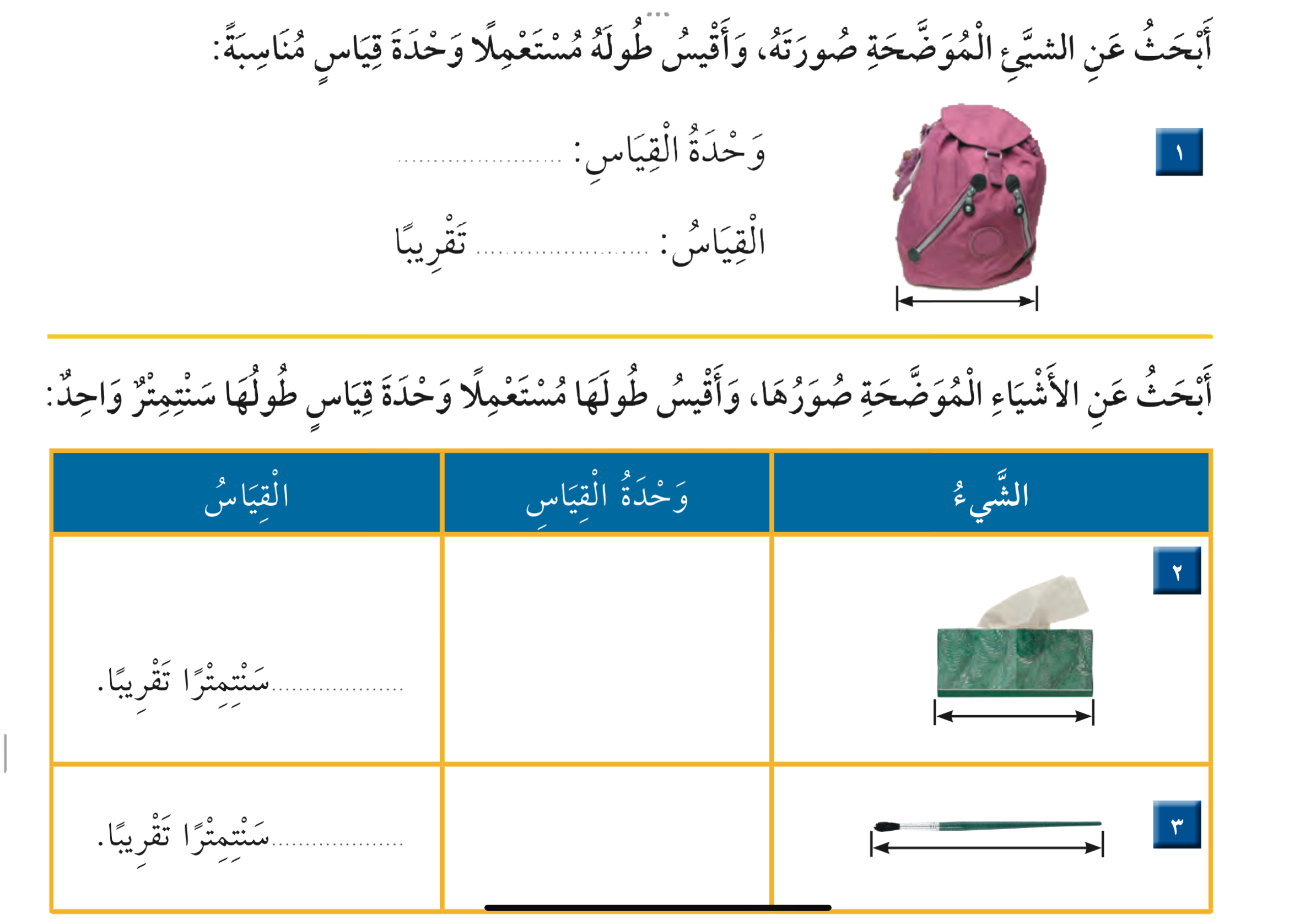 مكعبات
١٢
مكعبات
١٠
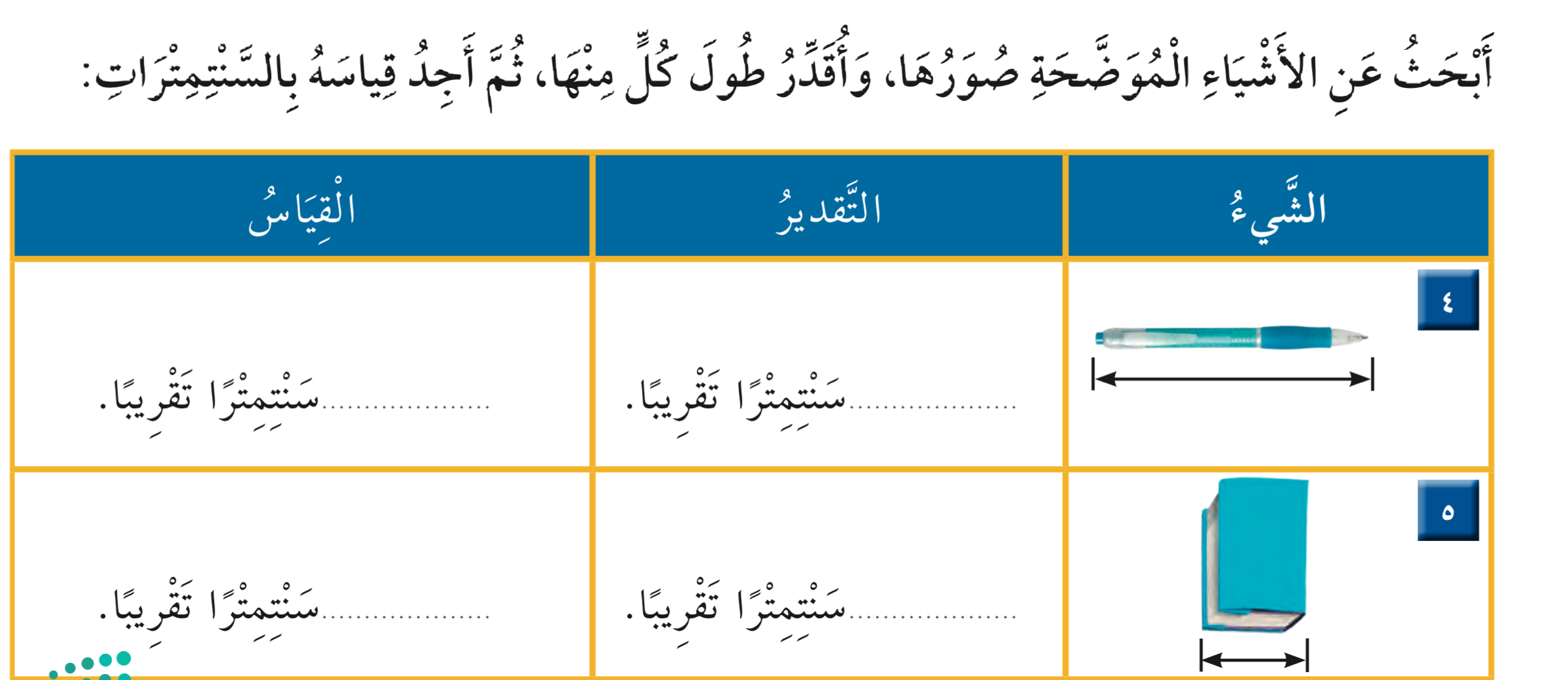 ١٠
٨
٢٠
١٧
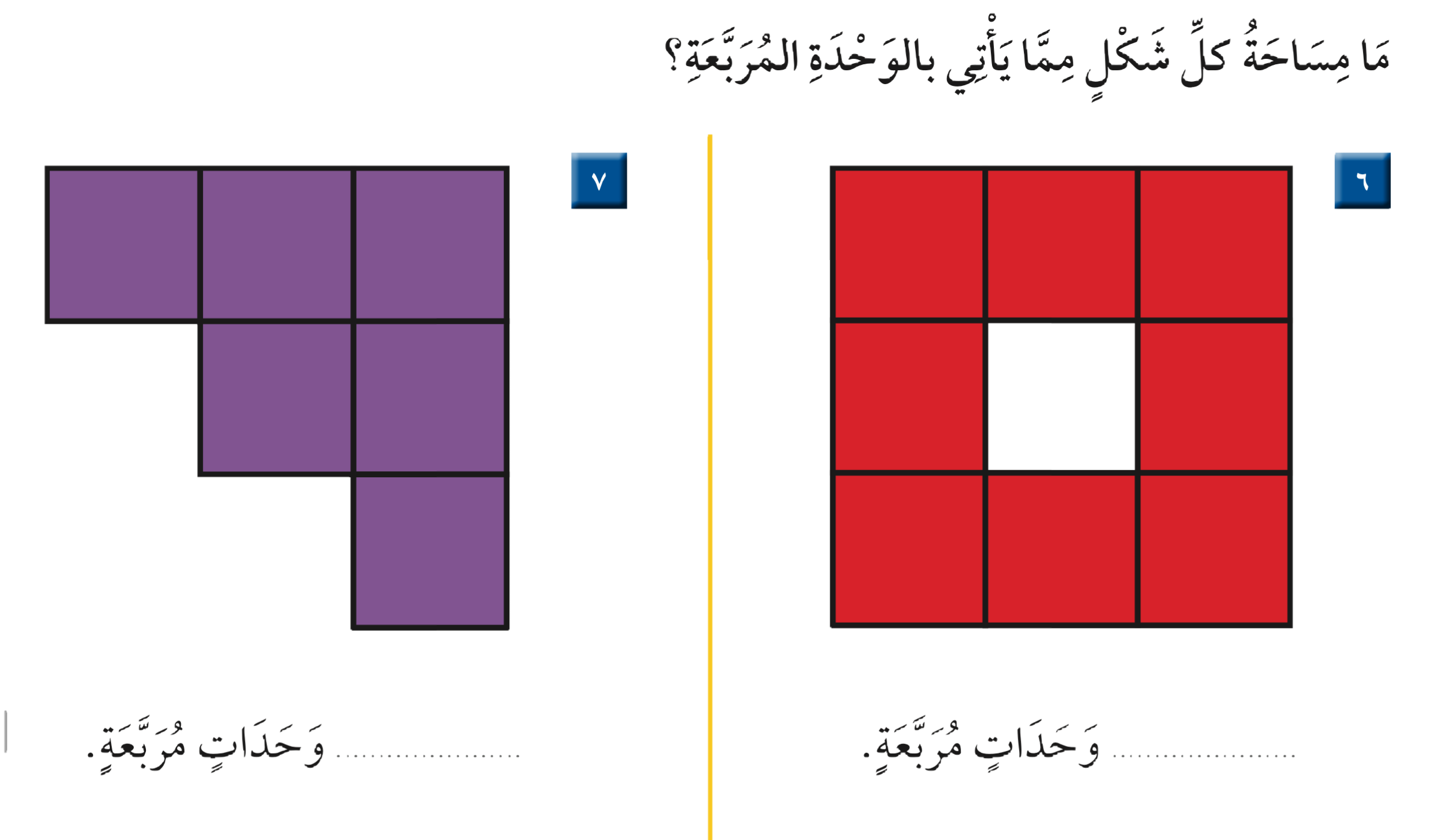 ٨
٦
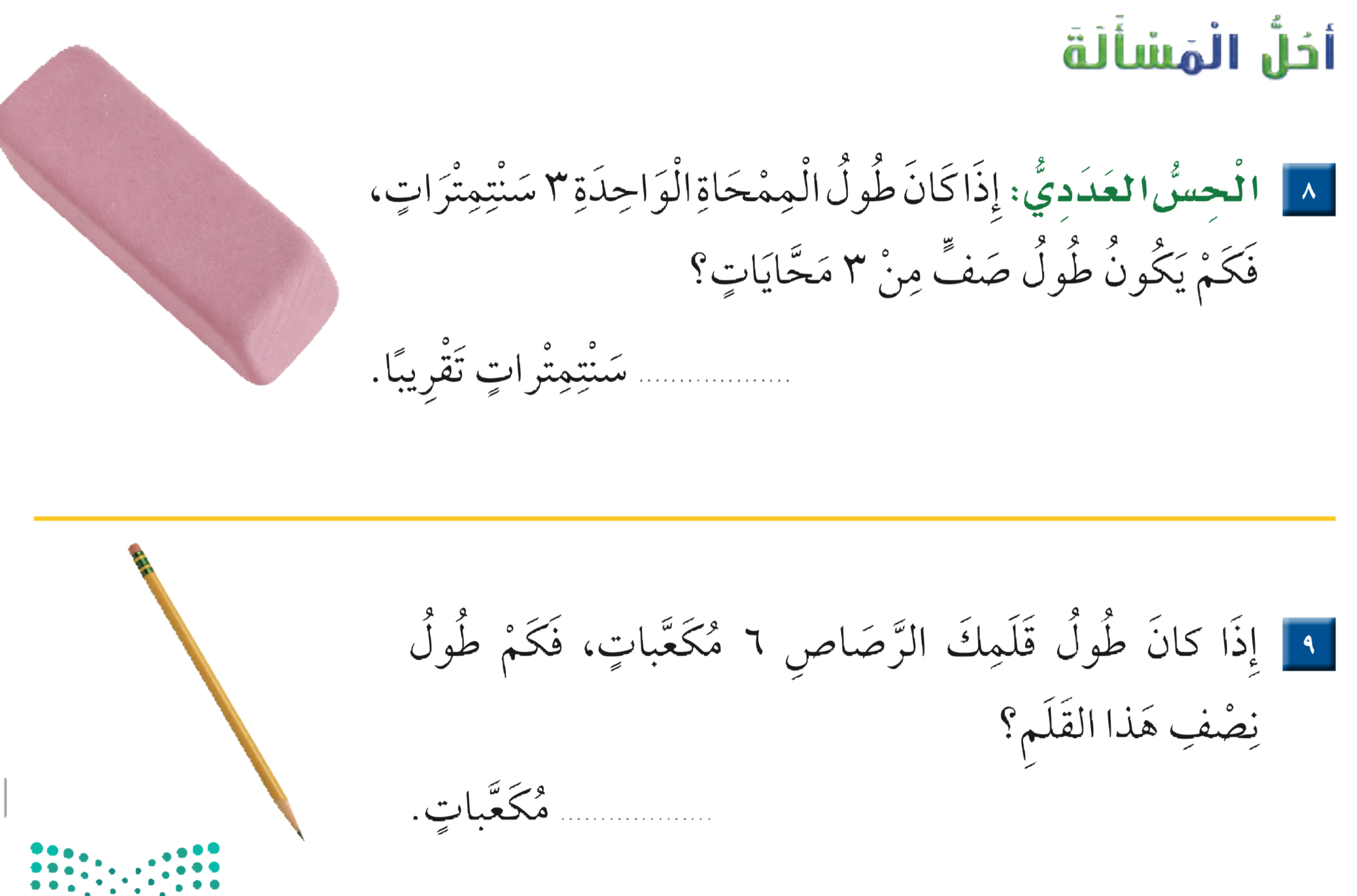 ٩
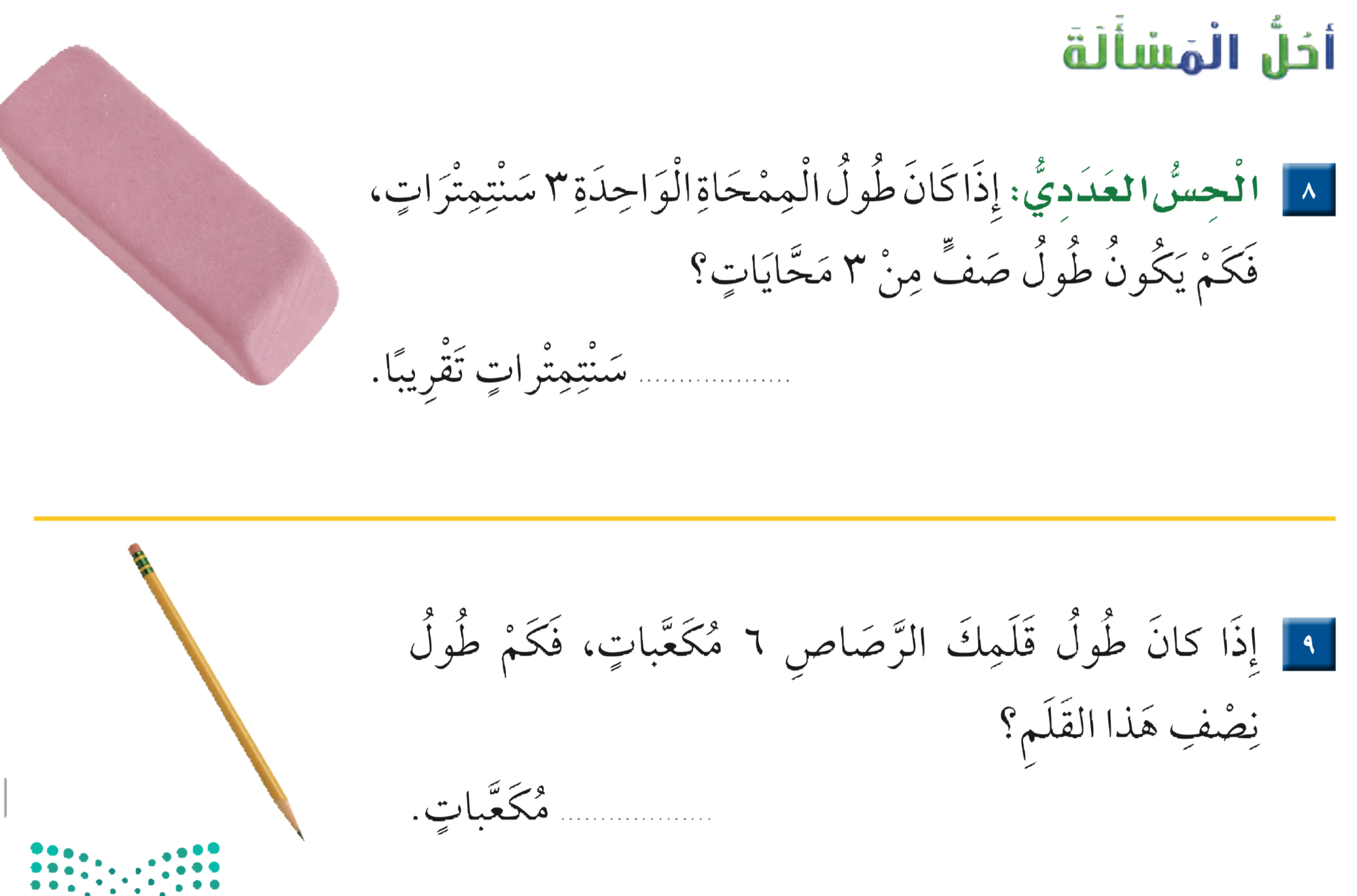 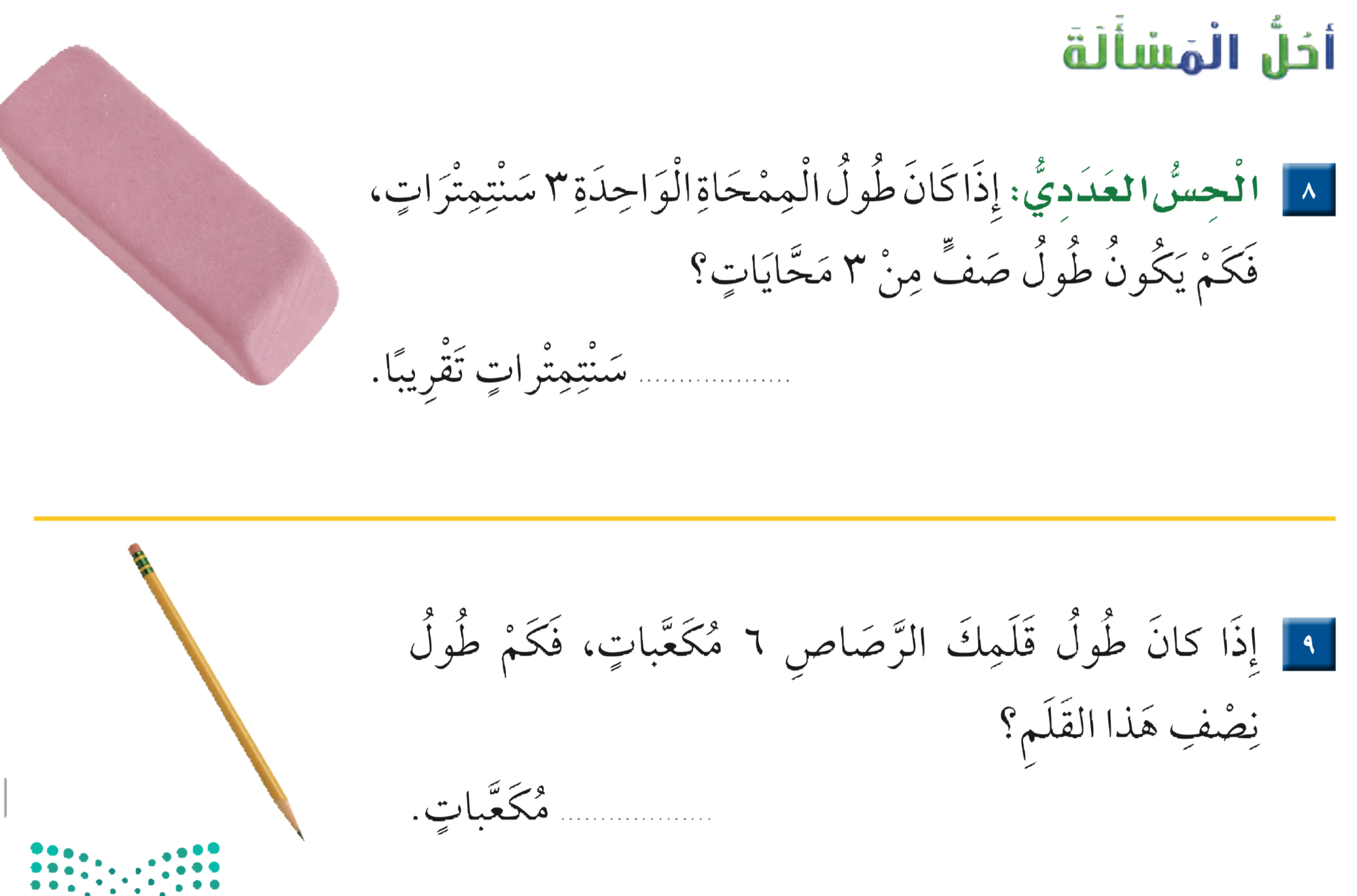 ٣